QUIZ PETJE OP, PETJE AF
Herhaling H4
Spelregels
Iedereen gaat staan

Lees en luister naar de vraag

Kies het voor jouw juiste antwoord doordat je het groene of rode kaartje toont.

Bij een fout antwoord ga je zitten en DOE JE NIET MEER MEE VOOR DE HOOFDPRIJS!
Voorbeeld
3 + 3 = 6
Groende kaart = antwoord is juist
Rode kaart = antwoord is fout
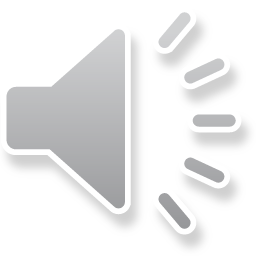 Vraag 1
Vraag: K.K. betekent kosten koper.Groene kaart: Dit kloptRode kaart : Dit klopt niet
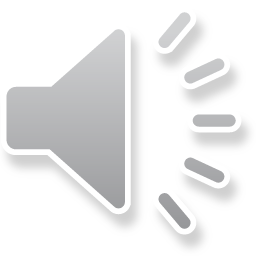 Antwoord: Vraag 1
Vraag: K.K. betekent kosten koper.Groene kaart: Dit kloptRode kaart : Dit klopt niet
Vraag 2
Vraag: de huurder is de gene die de huur betaalt aan de verhuurder.

Groene kaart: klopt
Rode kaart: klopt niet
Antwoord: Vraag 2
Vraag: de huurder is de gene die de huur betaalt aan de verhuurder.

Groene kaart: klopt
Rode kaart: klopt niet
Vraag 3
Vraag: Klein onderhoud betaalt de huurder.

Groene kaart: klopt
Rode kaart: klopt niet
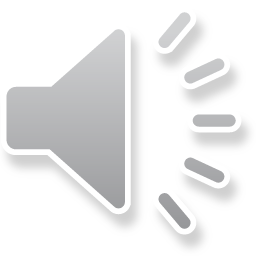 Antwoord: Vraag 3
Vraag: Klein onderhoud betaalt de huurder.

Groene kaart: klopt
Rode kaart: klopt niet
Vraag 4
Vraag: Huur betaal je ook bij een koophuis.

Groene kaart: klopt
Rode kaart: klopt niet
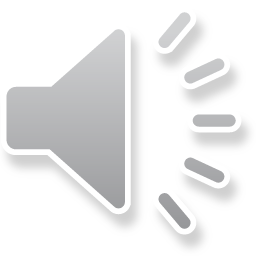 Antwoord: Vraag 4
Vraag: Huur betaal je ook bij een koophuis.

Groene kaart: klopt
Rode kaart: klopt niet
Vraag 5
Vraag: In een taxatierapport staat de waarde            van het huis.Groene kaart: Dit kloptRode kaart: Dit klopt niet
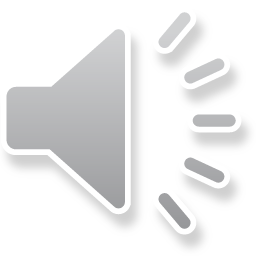 Antwoord: Vraag 5
Vraag: In een taxatierapport staat de waarde            van het huis.Groene kaart: Dit kloptRode kaart: Dit klopt niet
Vraag 6
Vraag: De basisverzekering van de            ziektekostenverzekering is verplicht.Groene kaart: Dit kloptRode kaart : Dit klopt niet
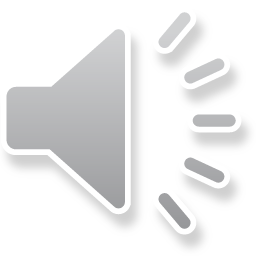 Antwoord: Vraag 6
Vraag: De basisverzekering van de            ziektekostenverzekering is verplicht.Groene kaart: Dit kloptRode kaart : Dit klopt niet
Vraag 7
Vraag: Door af te lossen wordt je            hypotheekschuld hoger.Groene kaart: Dit kloptRode kaart: Dit klopt niet
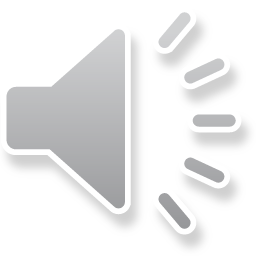 Antwoord: Vraag 7
Vraag: Door af te lossen wordt je            hypotheekschuld hoger.Groene kaart: Dit kloptRode kaart: Dit klopt niet
Vraag 8
Vraag: Een huurovereenkomst kan schriftelijke en mondeling worden aangegaan.Groene kaart: Dit kloptRode kaart: Dit klopt niet
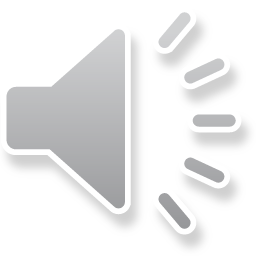 Antwoord: Vraag 8
Vraag: Een huurovereenkomst kan schriftelijke en mondeling worden aangegaan.Groene kaart: Dit kloptRode kaart: Dit klopt niet
Vraag 9
Vraag: Door een eigen risico af te spreken,            wordt je premie hoger!Groene kaart: Dit kloptRode kaart : Dit klopt niet
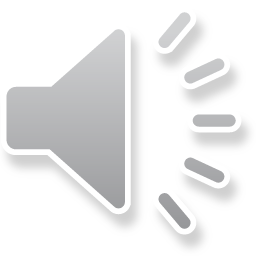 Antwoord: Vraag 9
Vraag: Door een eigen risico af te spreken,            wordt je premie hoger!Groene kaart: Dit kloptRode kaart : Dit klopt niet
Vraag 10
Vraag: Bij onderverzekering is de verzekerde            waarde lager dan de werkelijke            waarde.Groene kaart: Dit kloptRode kaart : Dit klopt niet
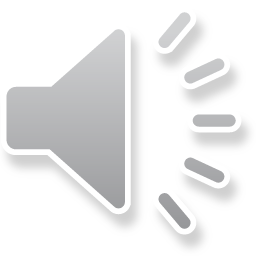 Antwoord: Vraag 10
Vraag: Bij onderverzekering is de verzekerde            waarde lager dan de werkelijke            waarde.Groene kaart: Dit kloptRode kaart : Dit klopt niet
Vraag 11
Vraag: “koop breekt geen huur”. Betekent dat als de eigenaar het huis verkoopt de huurder het huis uit moet!Groene kaart: Dit kloptRode kaart : Dit klopt niet
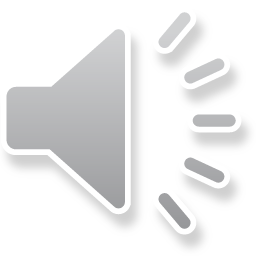 Antwoord: Vraag 11
Vraag: “koop breekt geen huur”. Betekent dat als de eigenaar het huis verkoopt de huurder het huis uit moet!Groene kaart: Dit kloptRode kaart : Dit klopt niet
Vraag 12
Vraag: Huurtoeslag krijg je van de overheid.Groene kaart: Dit kloptRode kaart: Dit klopt niet
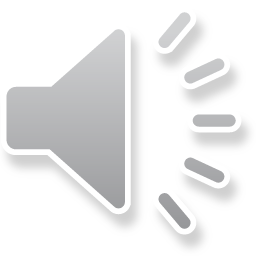 Antwoord: Vraag 12
Vraag: Huurtoeslag krijg je van de overheid.Groene kaart: Dit kloptRode kaart: Dit klopt niet
Vraag 13
Vraag: Een inboedelverzekering heb je bij een koop huis ook nodig.
Groene kaart: klopt
Rode kaart: klopt niet
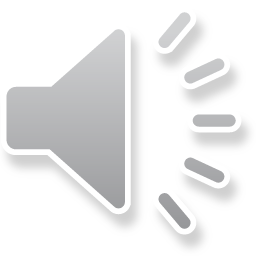 Antwoord: Vraag 13
Vraag: Een inboedelverzekering heb je bij een koop huis ook nodig.
Groene kaart: klopt
Rode kaart: klopt niet
Vraag 14
Jan heeft een AVP-verzekering. Per ongeluk rijdt hij langs de auto van de buurman. Resultaat een dikke streep. Kosten van de reparatie: € 125. De verzekeraar moet Jan € 100 betalen.(Hieronder staat zijn polis.)  
Groene kaart: klopt
Rode kaart: klopt niet
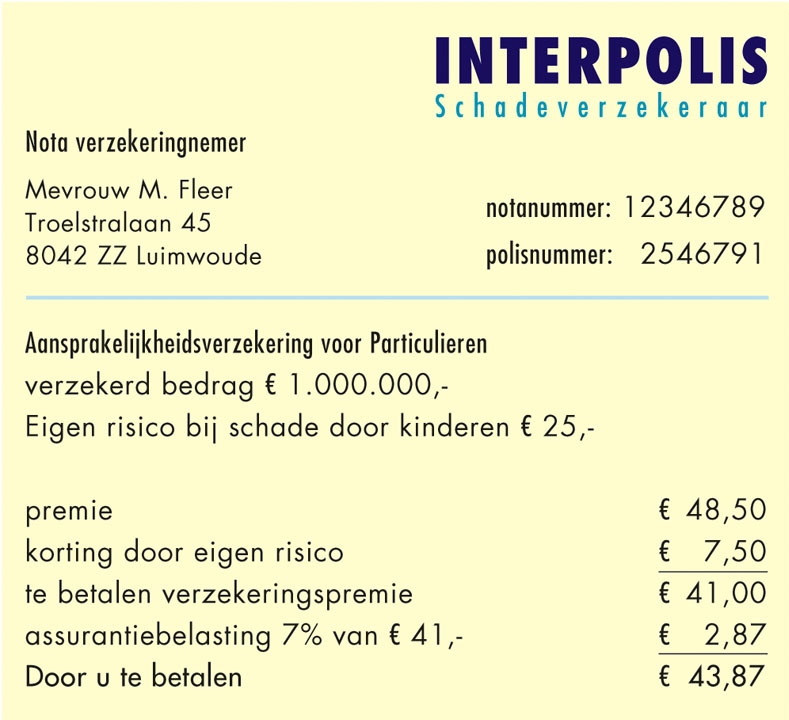 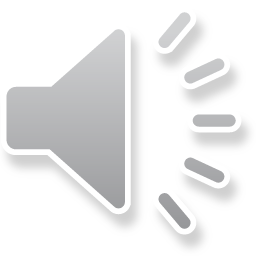 Antwoord: Vraag 14
Jan heeft een AVP-verzekering. Per ongeluk rijdt hij langs de auto van de buurman. Resultaat een dikke streep. Kosten van de reparatie: € 125. De verzekeraar moet Jan € 125 betalen.(Hieronder staat zijn polis.)  
Groene kaart: klopt
Rode kaart: klopt niet
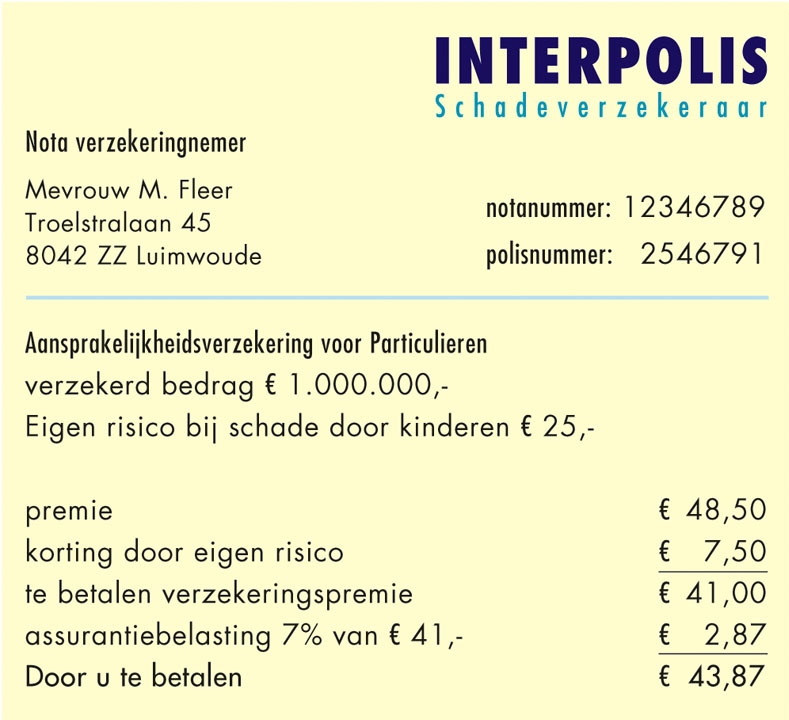 Vraag 15
Vraag: groot onderhoud betaalt de huurder.

Groene kaart: klopt
Rode kaart: klopt niet
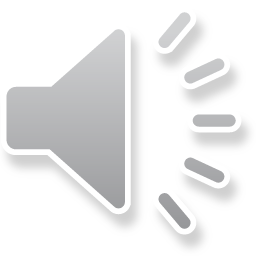 Antwoord: Vraag 15
Vraag: groot onderhoud betaalt de huurder.

Groene kaart: klopt
Rode kaart: klopt niet
Vraag 16
Vraag: De notaris en de makelaar stellen samen de transportakte op.

Groene kaart: klopt
Rode kaart: niet klopt
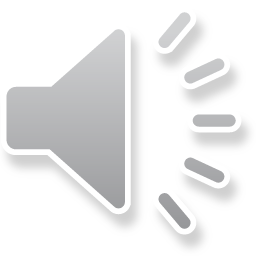 Antwoord: Vraag 16
Vraag: De notaris en de makelaar stellen samen de transportakte op.

Groene kaart: klopt
Rode kaart: niet klopt
Vraag 17
Vraag: Overdrachtsbelasting is de belasting die de koper betaalt bij het kopen van een huis.

Groene kaart: klopt
Rode kaart: klopt niet
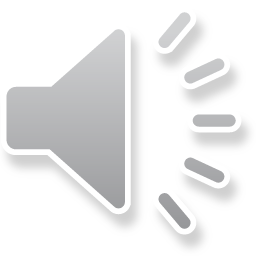 Antwoord: Vraag 17
Vraag: Overdrachtsbelasting is de belasting die de koper betaalt bij het kopen van een huis.

Groene kaart: klopt
Rode kaart: klopt niet
Vraag 18
Vraag: Rente is de vergoeding die je betaalt aan de bank om het geld te mogen lenen. Dit is dus de winst voor de bank!

Groene kaart: klopt
Rode kaart: klopt niet
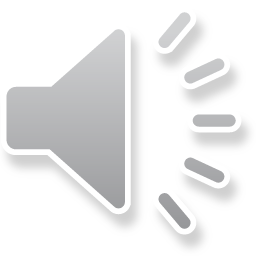 Antwoord: Vraag 18
Vraag: Rente is de vergoeding die je betaalt aan de bank om het geld te mogen lenen. Dit is dus de winst voor de bank!

Groene kaart: klopt
Rode kaart: klopt niet
Vraag 19
Vraag: Opstalverzekering vergoedt de schade in het huis. Dus alles wat in het huis staat.

Groene kaart: klopt
Rode kaart: klopt niet
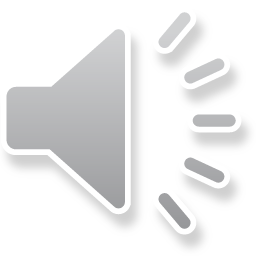 Antwoord: Vraag 19
Vraag: Opstalverzekering vergoedt de schade in het huis. Dus alles wat in het huis staat.

Groene kaart: klopt
Rode kaart: klopt niet
Vraag 20
Vraag 17: eigen risico houdt in dat je zelf een gedeelte van de schade betaalt.

Groene kaart: klopt
Rode kaart: klopt niet
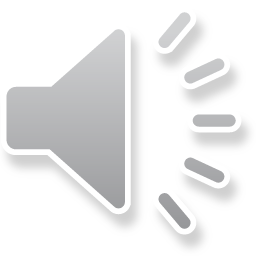 Antwoord: Vraag 20
Vraag: eigen risico houdt in dat je zelf een gedeelte van de schade betaalt.

Groene kaart: klopt
Rode kaart: klopt niet
Vraag 21
Vraag: Direct-writers geven geen onafhankelijk advies

Groene kaart: klopt
Rode kaart: klopt niet
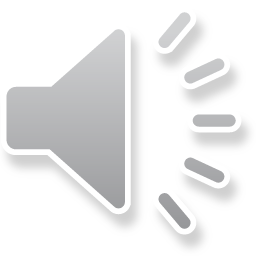 Antwoord: Vraag 21
Vraag: Direct-writers geven geen onafhankelijk advies

Groene kaart: klopt
Rode kaart: klopt niet
Vraag 22
Vraag: Een makelaar onderhandelt voor je met de prijs van het huis.

Groene kaart: klopt
Rode kaart: klopt niet
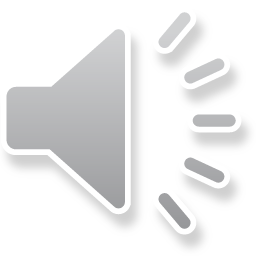 Antwoord: Vraag 22
Vraag: Een makelaar onderhandelt voor je met de prijs van het huis.

Groene kaart: klopt
Rode kaart: klopt niet
Vraag 23
Vraag: Je kunt alleen maar onder een voorlopig koopcontract uit als je er een ontbindende voorwaarde inzet, of een boete betaalt. 

Groene kaart: klopt
Rode kaart: klopt niet
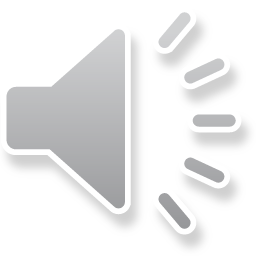 Antwoord: Vraag 23
Vraag: Je kunt alleen maar onder een voorlopig koopcontract uit als je er een ontbindende voorwaarde inzet, of een boete betaalt. 

Groene kaart: klopt
Rode kaart: klopt niet